Unit 8
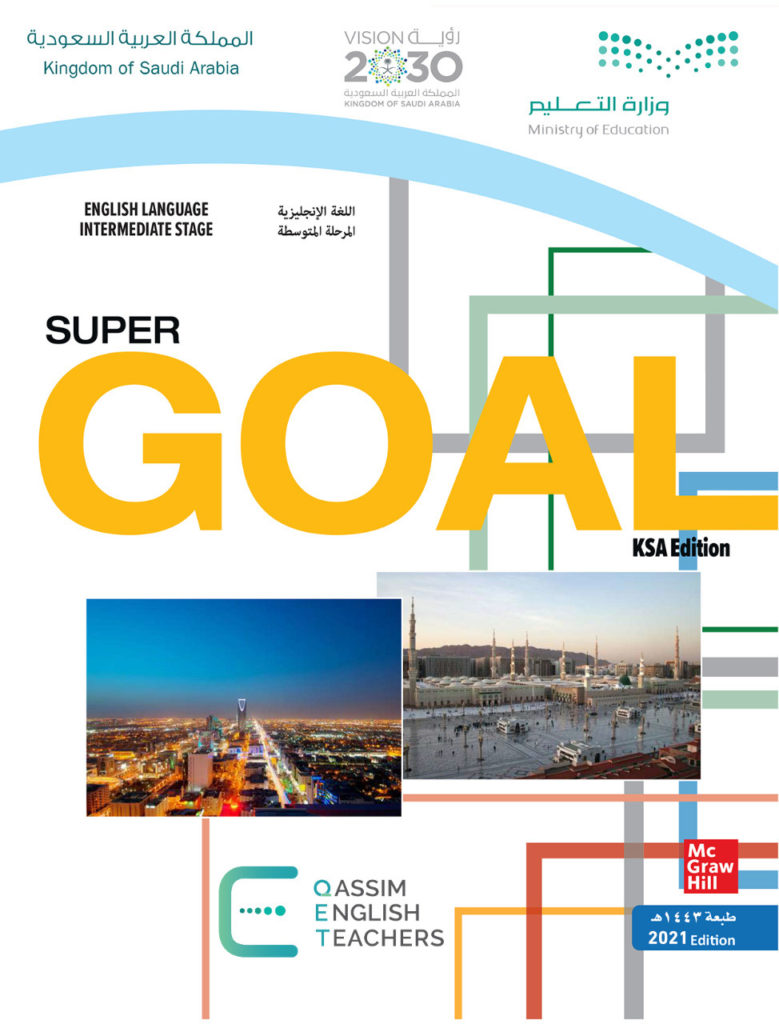 Drive Slowly
Reading
بسم الله الرحمن الرحيم
Day:
Date:
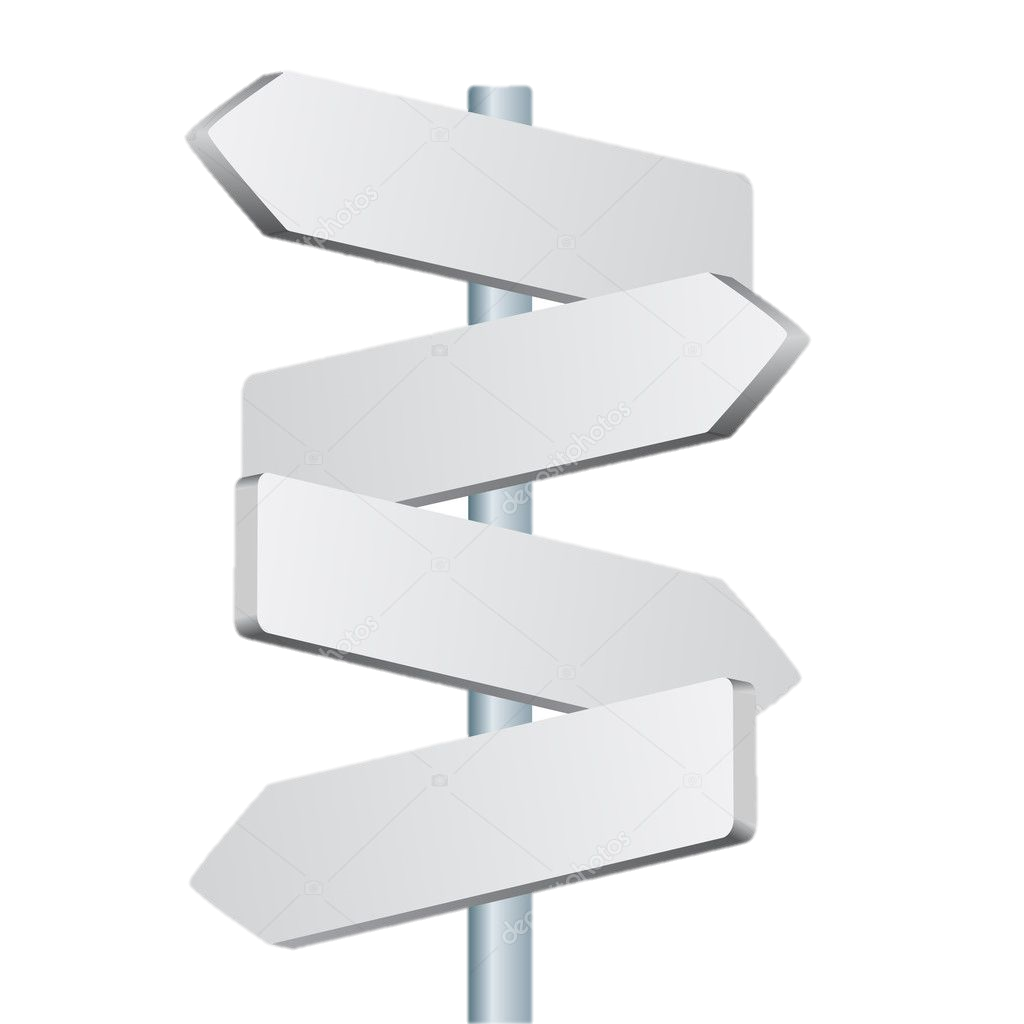 Identify the main idea of the passage
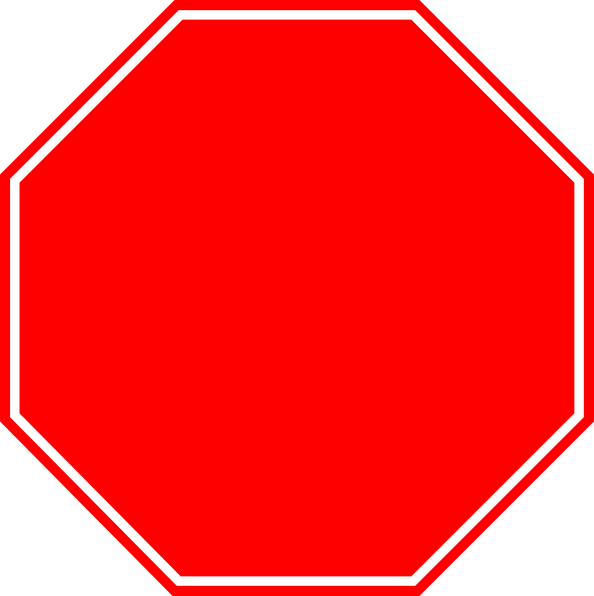 Identify specific information
Learning Objectives
answer questions about the  passage
Write a list of driving tips and safety rules for new driving
Vocabulary
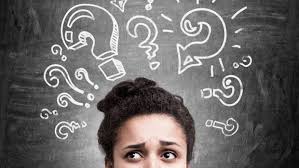 Confusion
Vocabulary
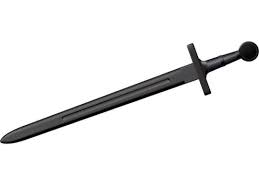 sword
Vocabulary
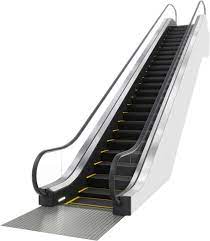 escalator
Before Reading
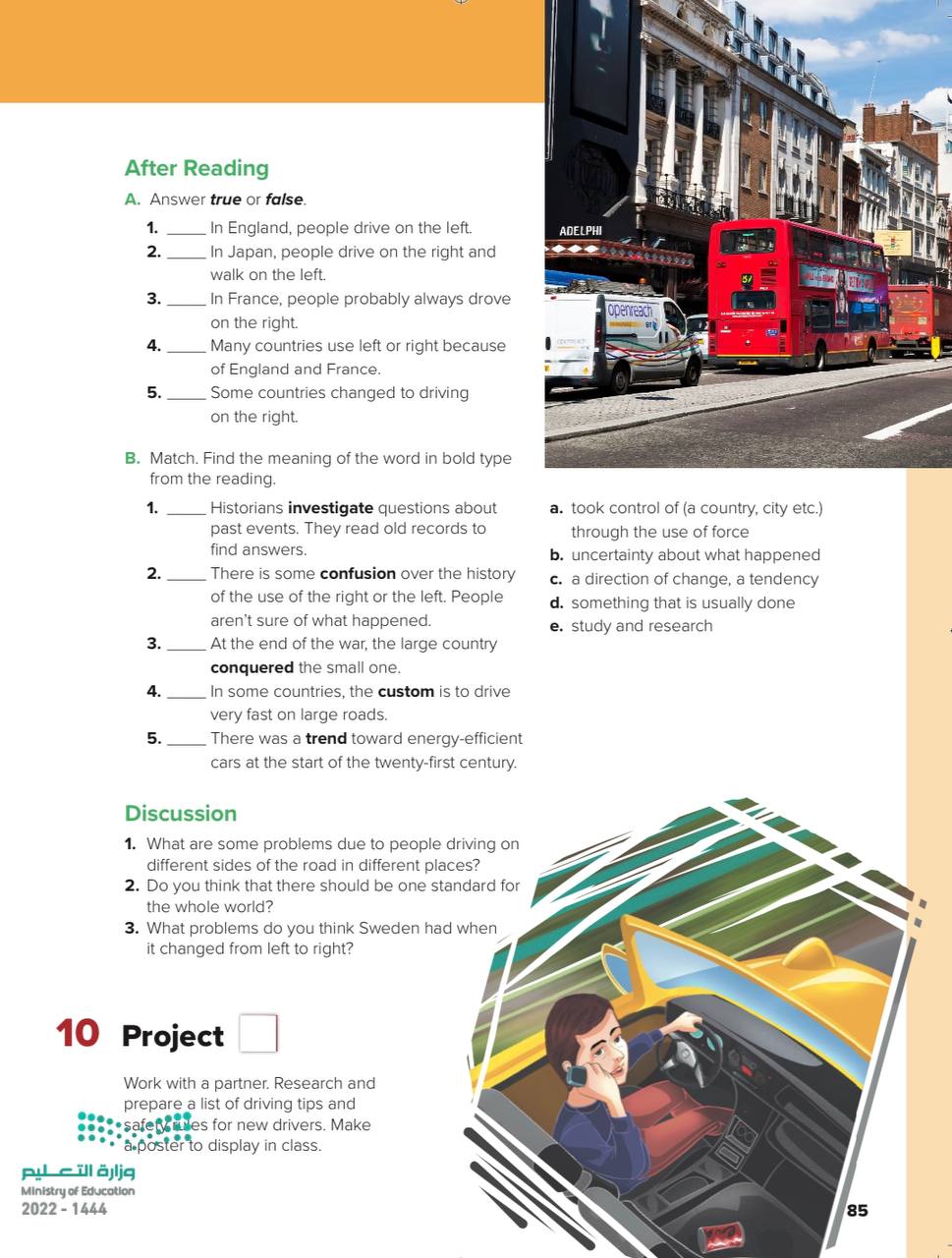 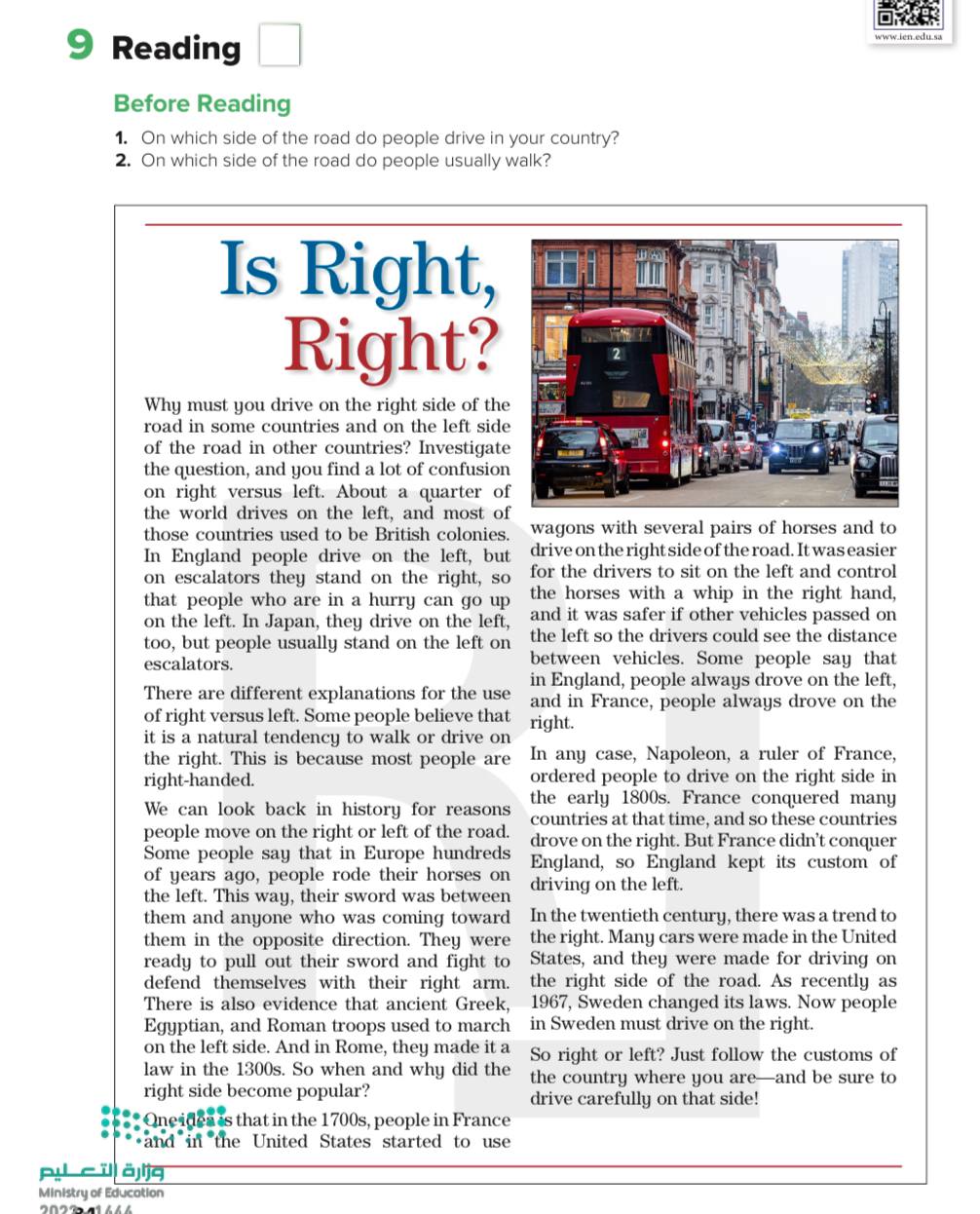 Before Reading
-What is the title? 
-Scan: What is the passage talking about?
-Do we have subtitles?
-How many pictures are there? Paragraphs? Lines?
-Skim: Find the following in the passage: numbers, names of countries
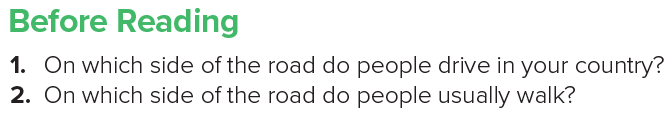 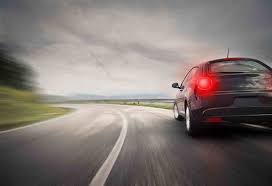 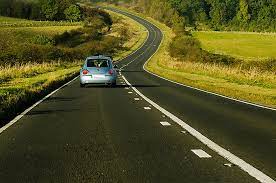 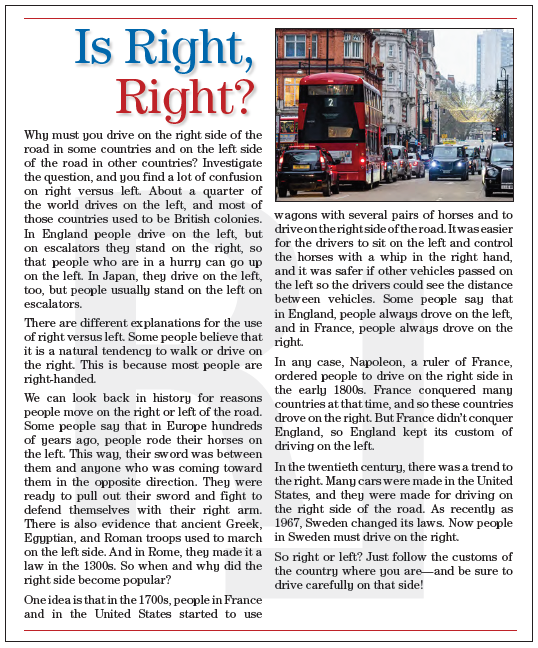 Page 84
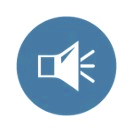 Mind-map
Page 85
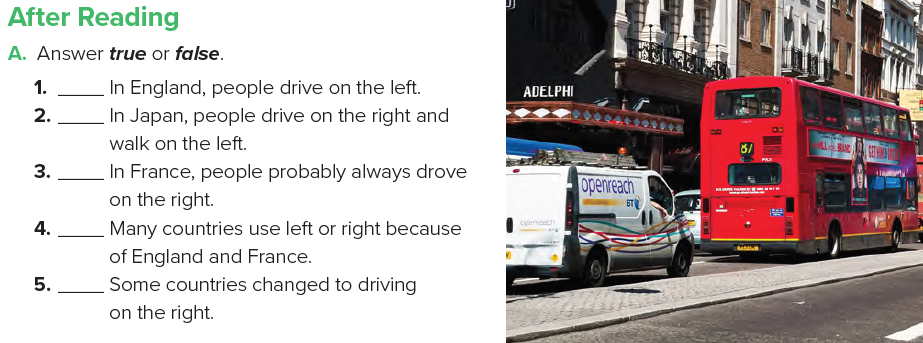 T 
F 

T 

T 

T
Page 85
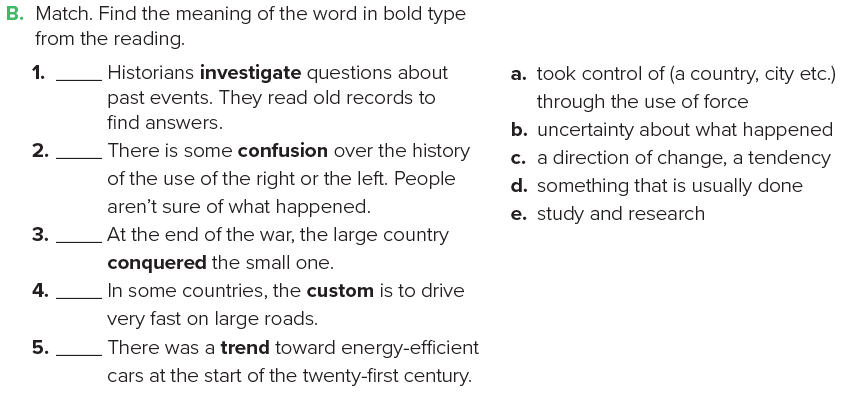 e
b
a
d
c
Page 85
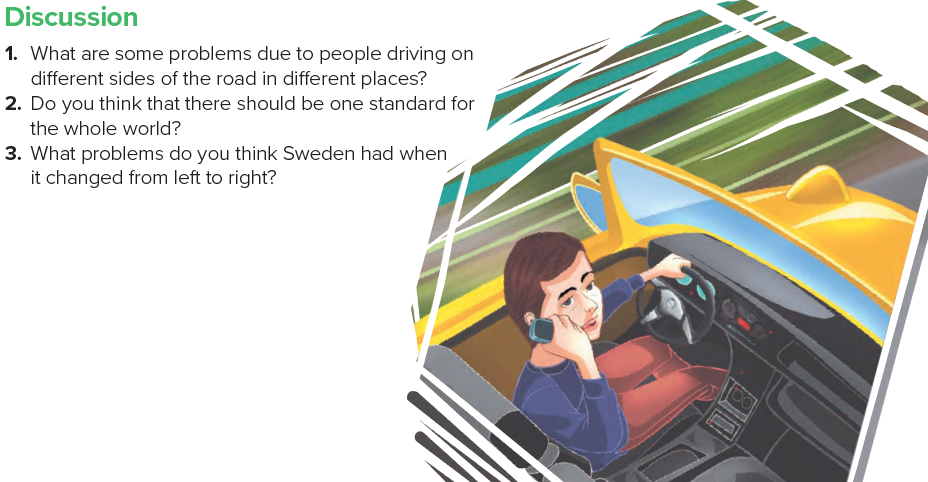 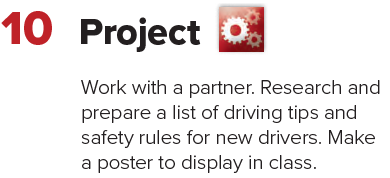 Page 85
Homework
Page 219
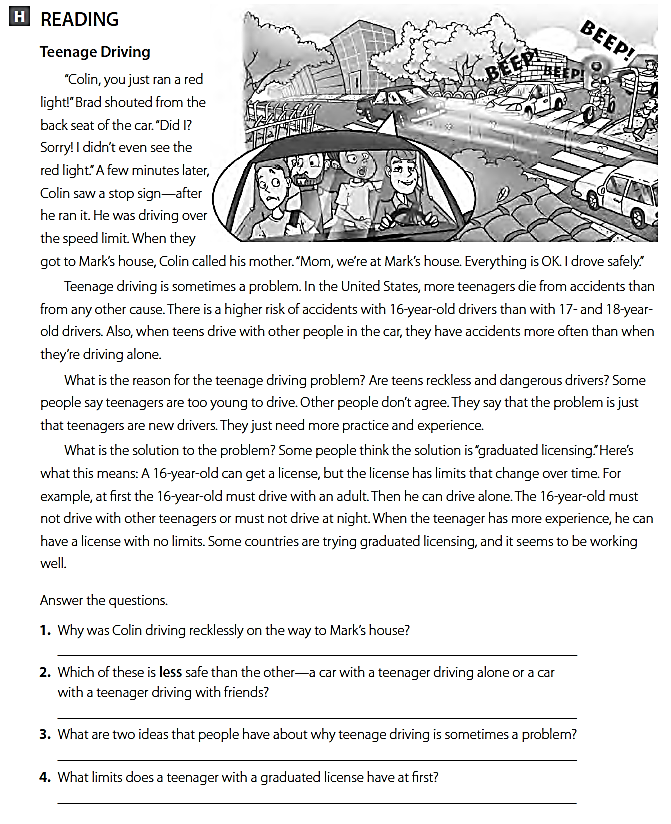 He ran a red light , and a stop sign
A car with a teenager driving with his friends .
Teenagers are too young to drive and they are new drivers .
He must drive with an adult .
THANK YOU